«Healthy food»
Презентация к уроку учителя английского языка Киселевой Н.В.
Answer the questions.
What’s your favourite food?
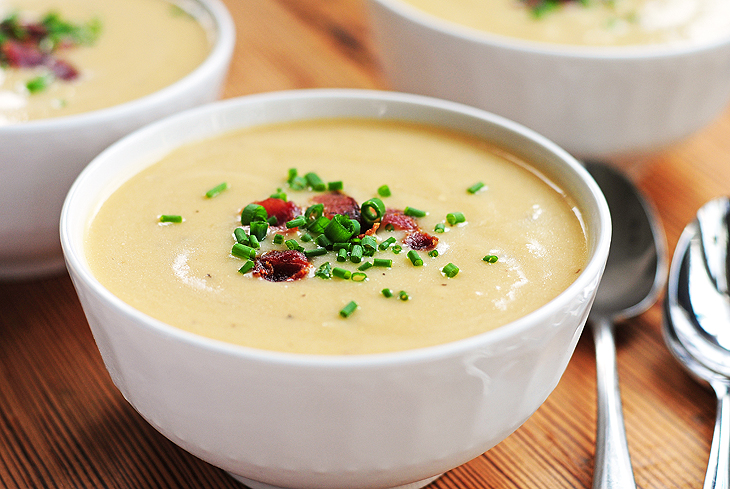 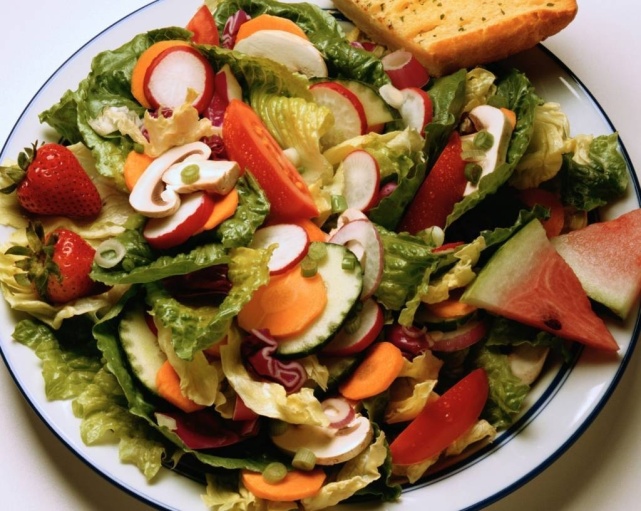 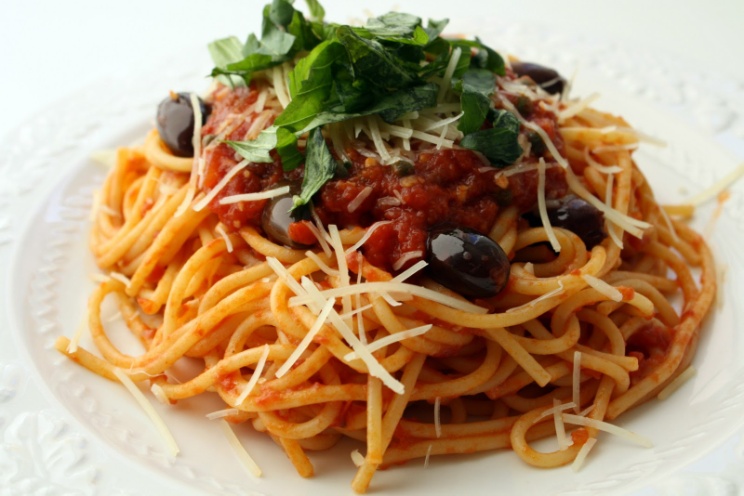 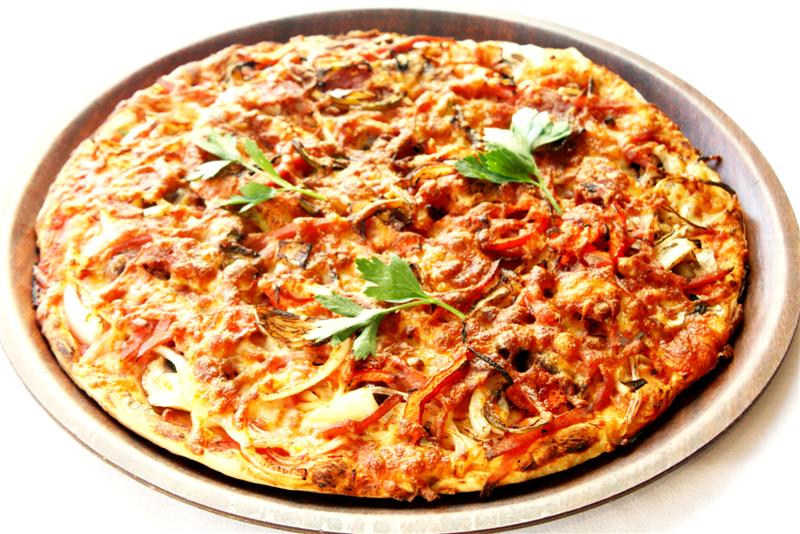 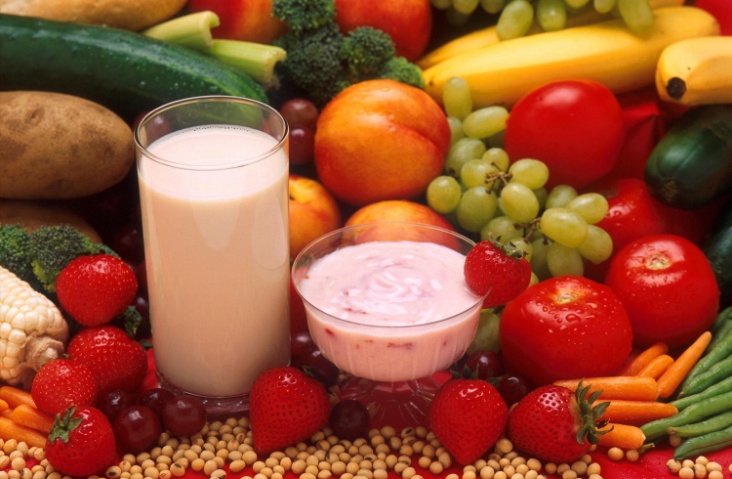 What do you usually drink?
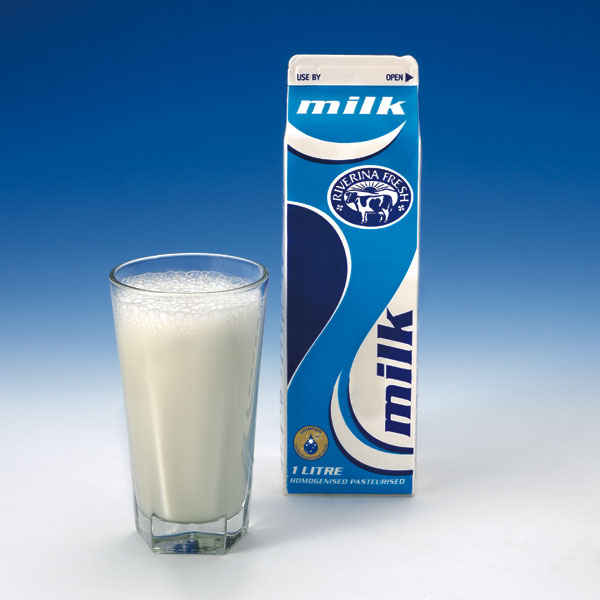 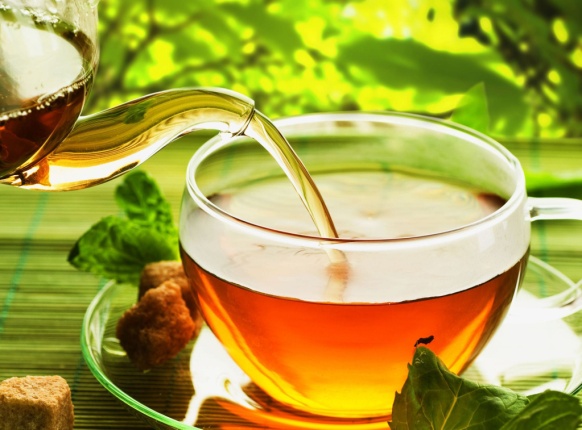 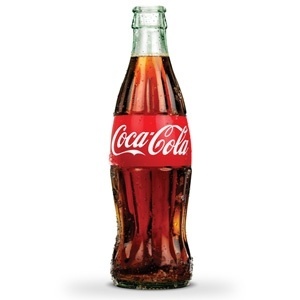 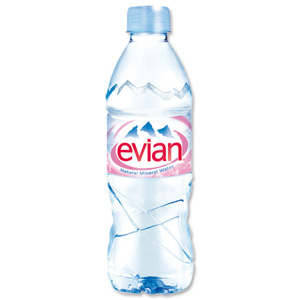 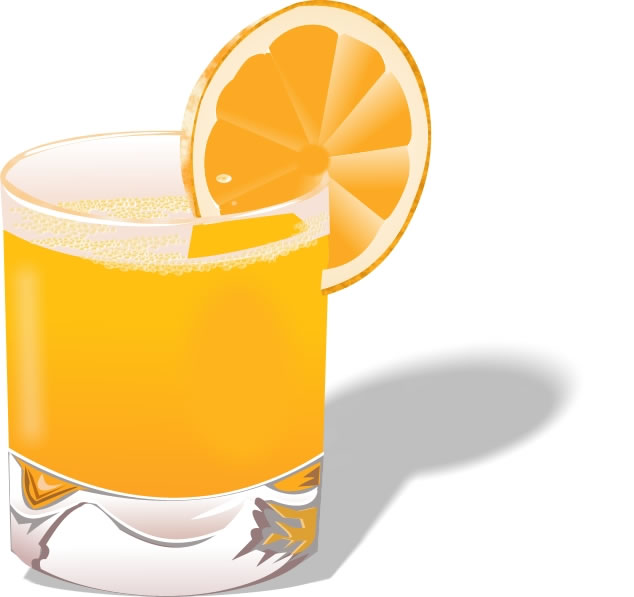 What do you have for breakfast?
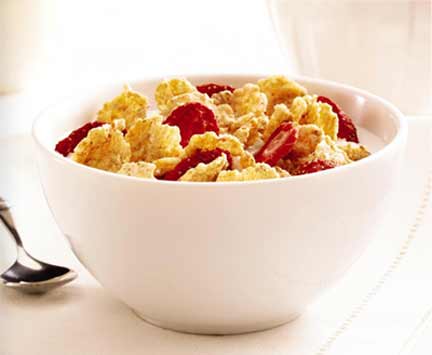 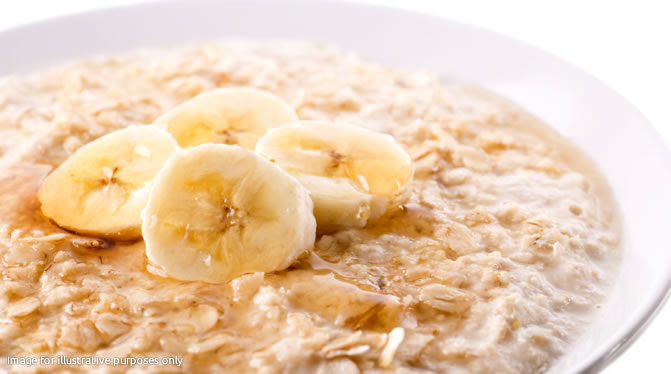 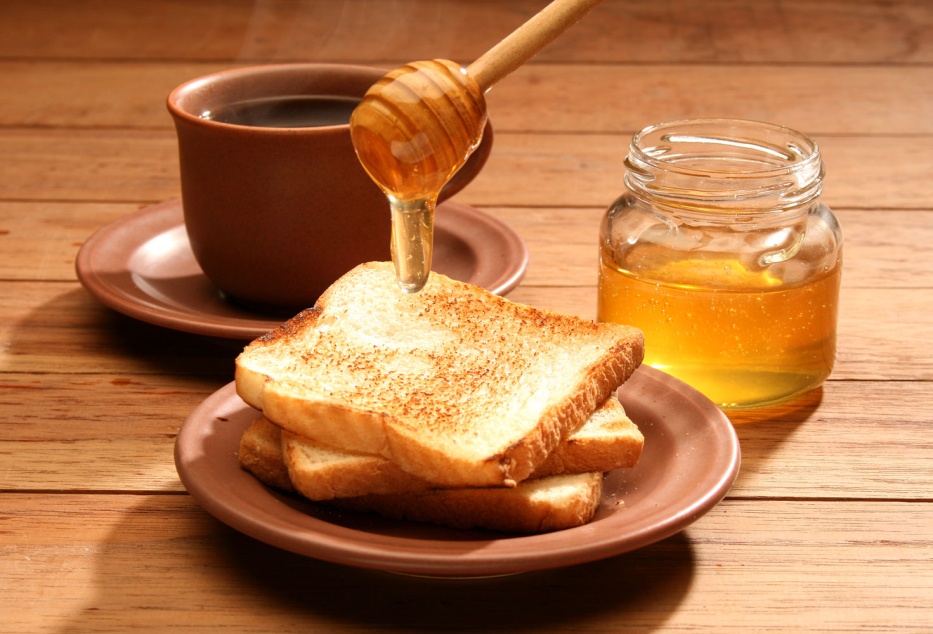 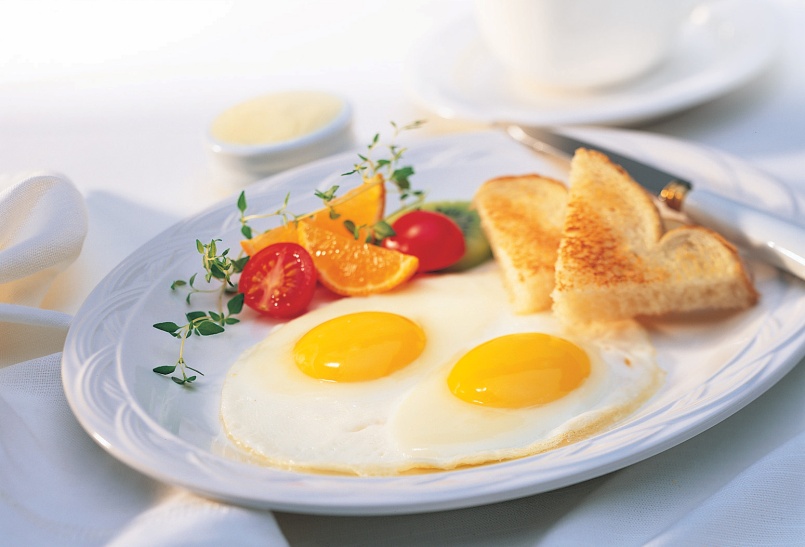 Do you have soup for lunch?
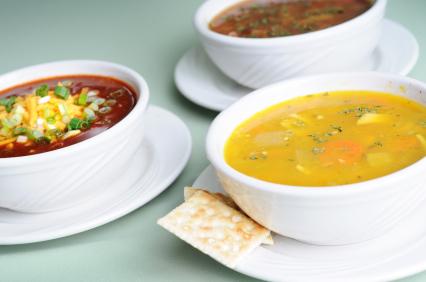 Do you like fruit?
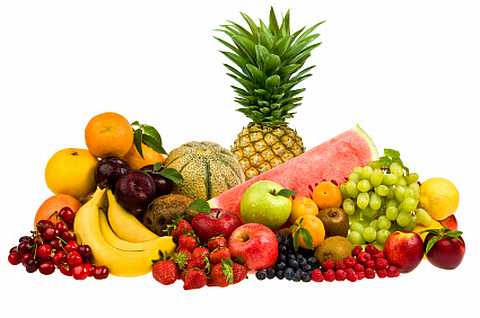 Do you eat vegetables every day?
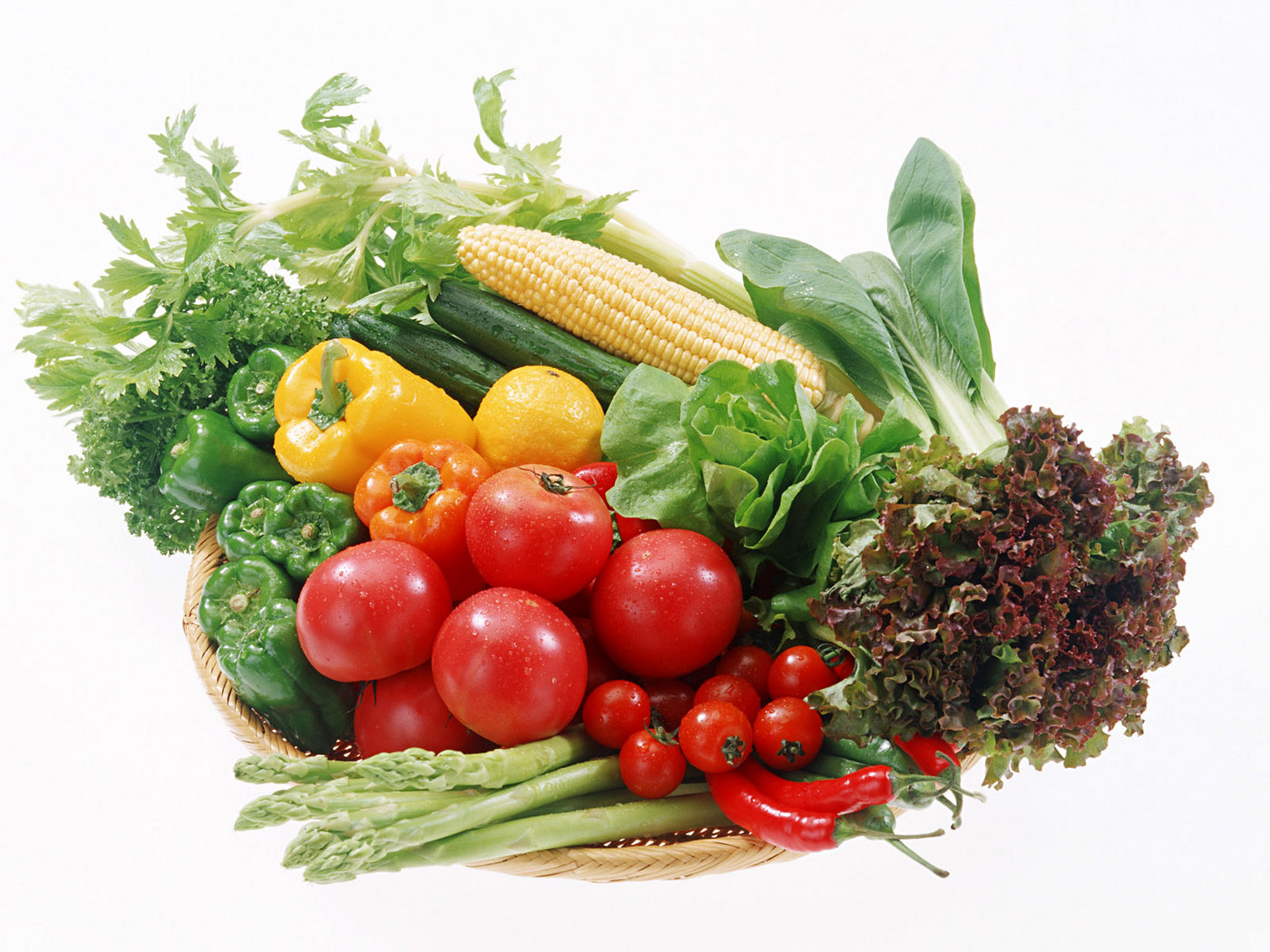 Do you like chocolate?
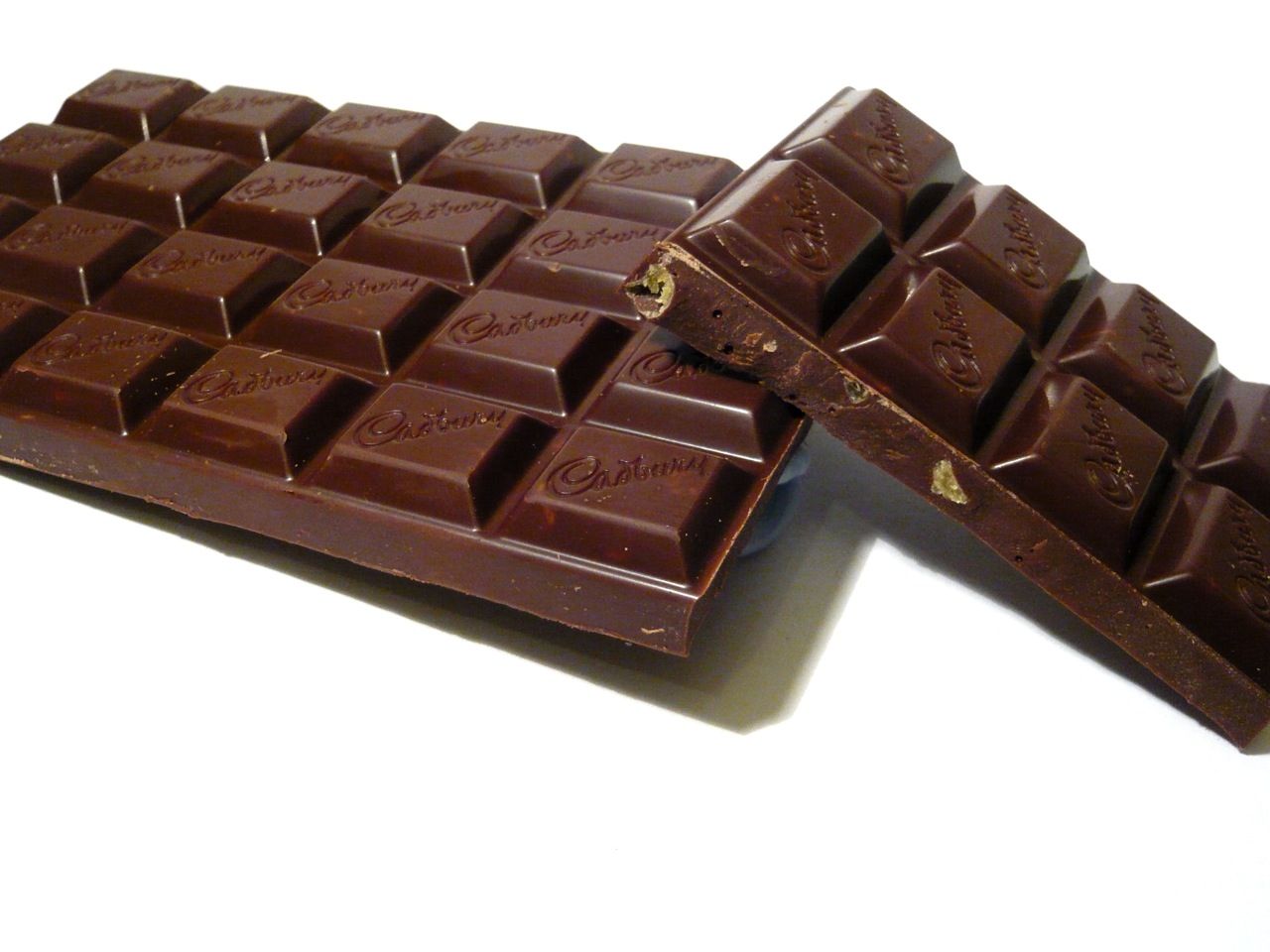 Get up, little Freddy,
Breakfast is ready:
Butter and cheese
All that you please
Milk and bread for little Fred.
Tea and jam for brother Sam.
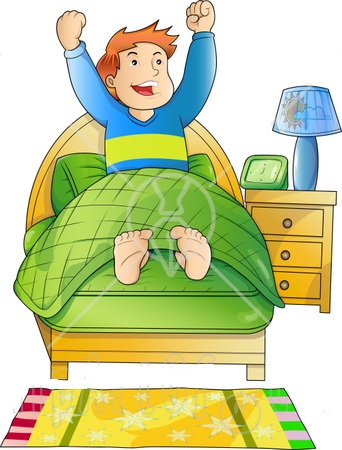 Which foods do you think are good for you?
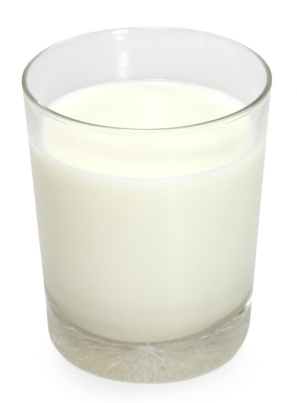 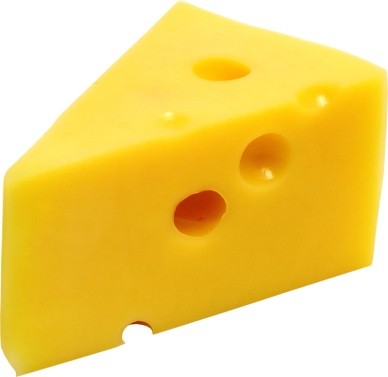 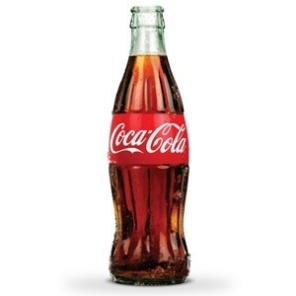 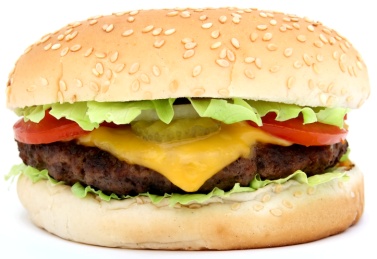 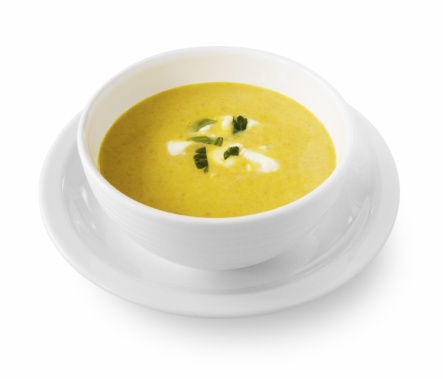 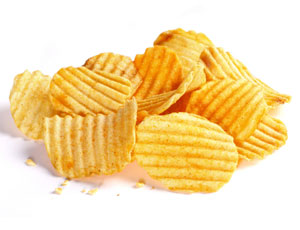 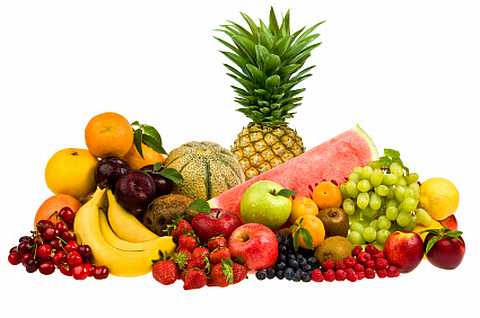 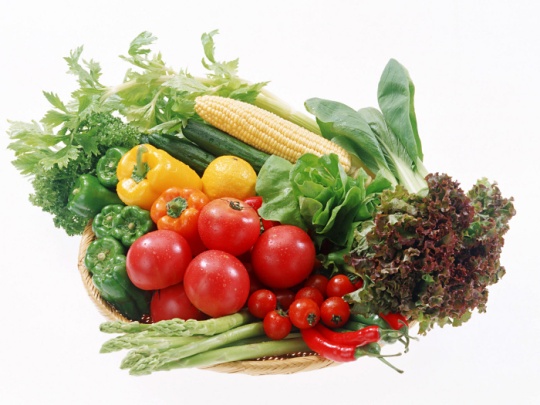 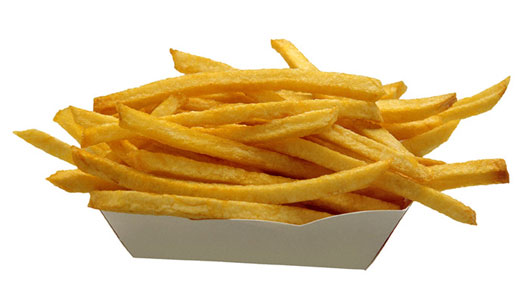 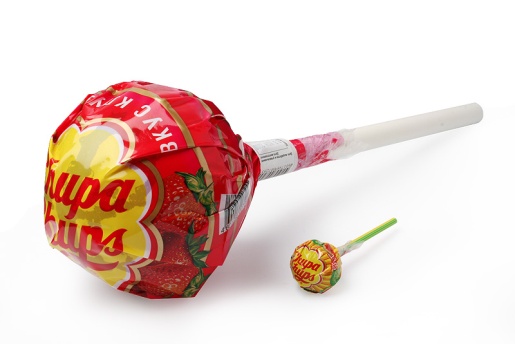 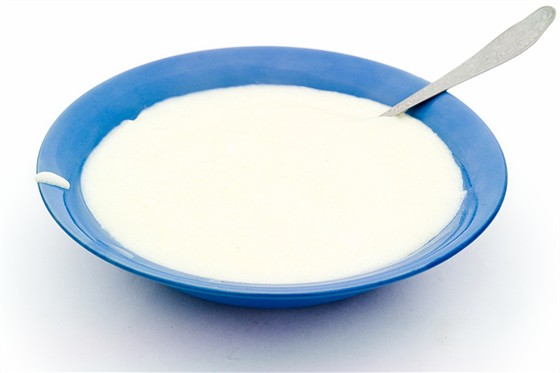 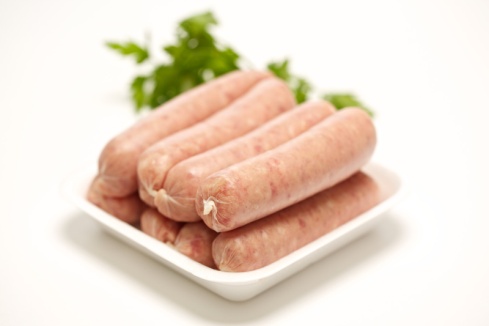 We need healthy food to stay healthy. Good food has a lot of vitamins, protein and minerals.
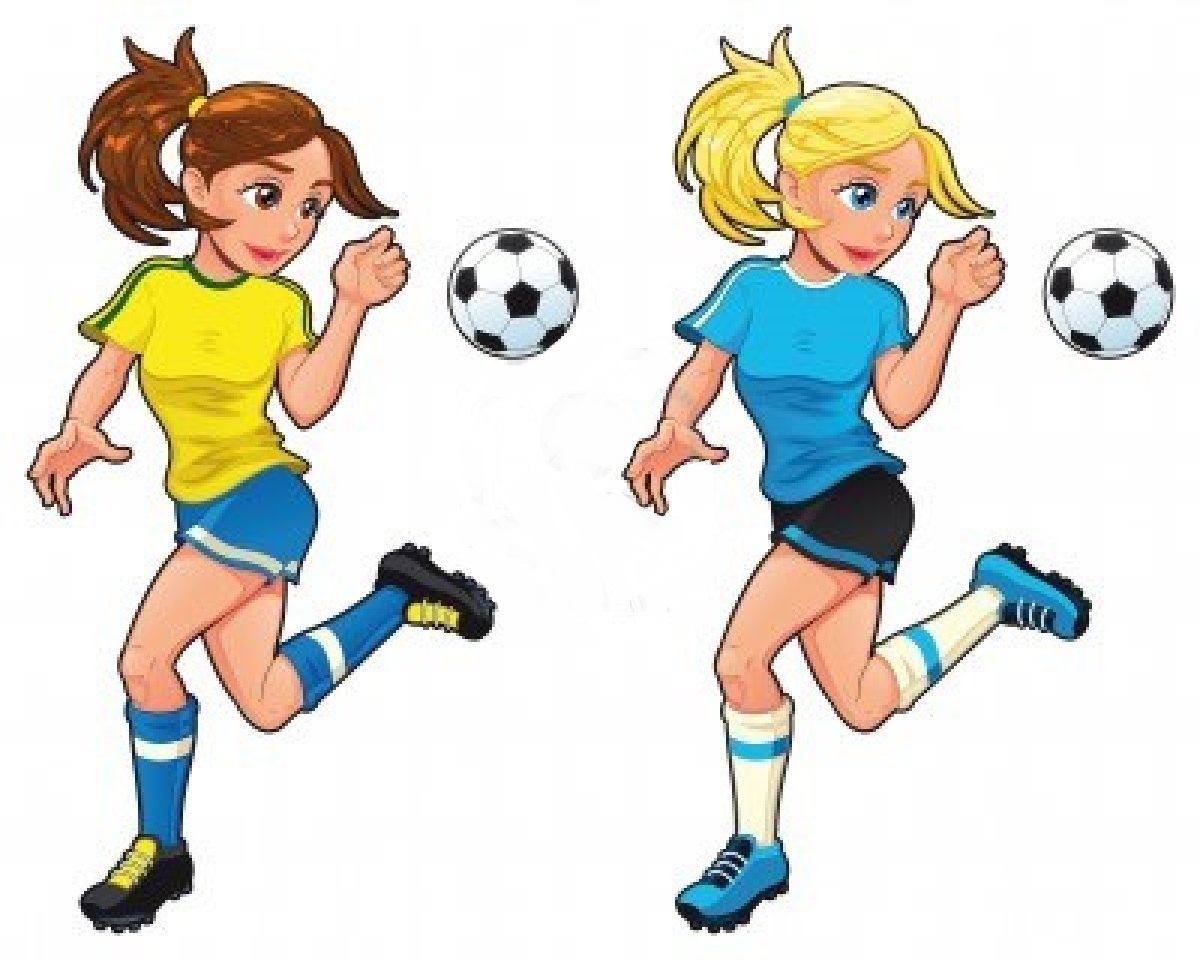 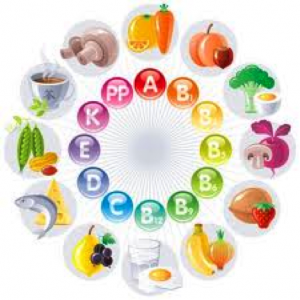 Vitamins
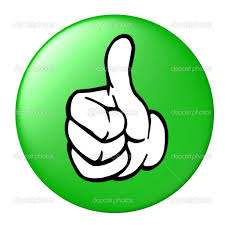 are important for
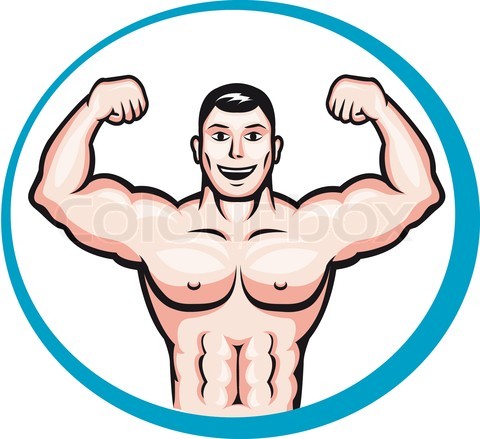 your body.
Protein helps you to grow and give you energy.
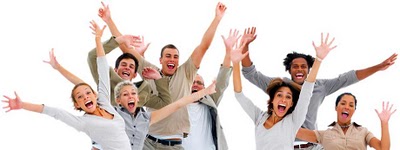 Minerals make your bones and teeth strong.
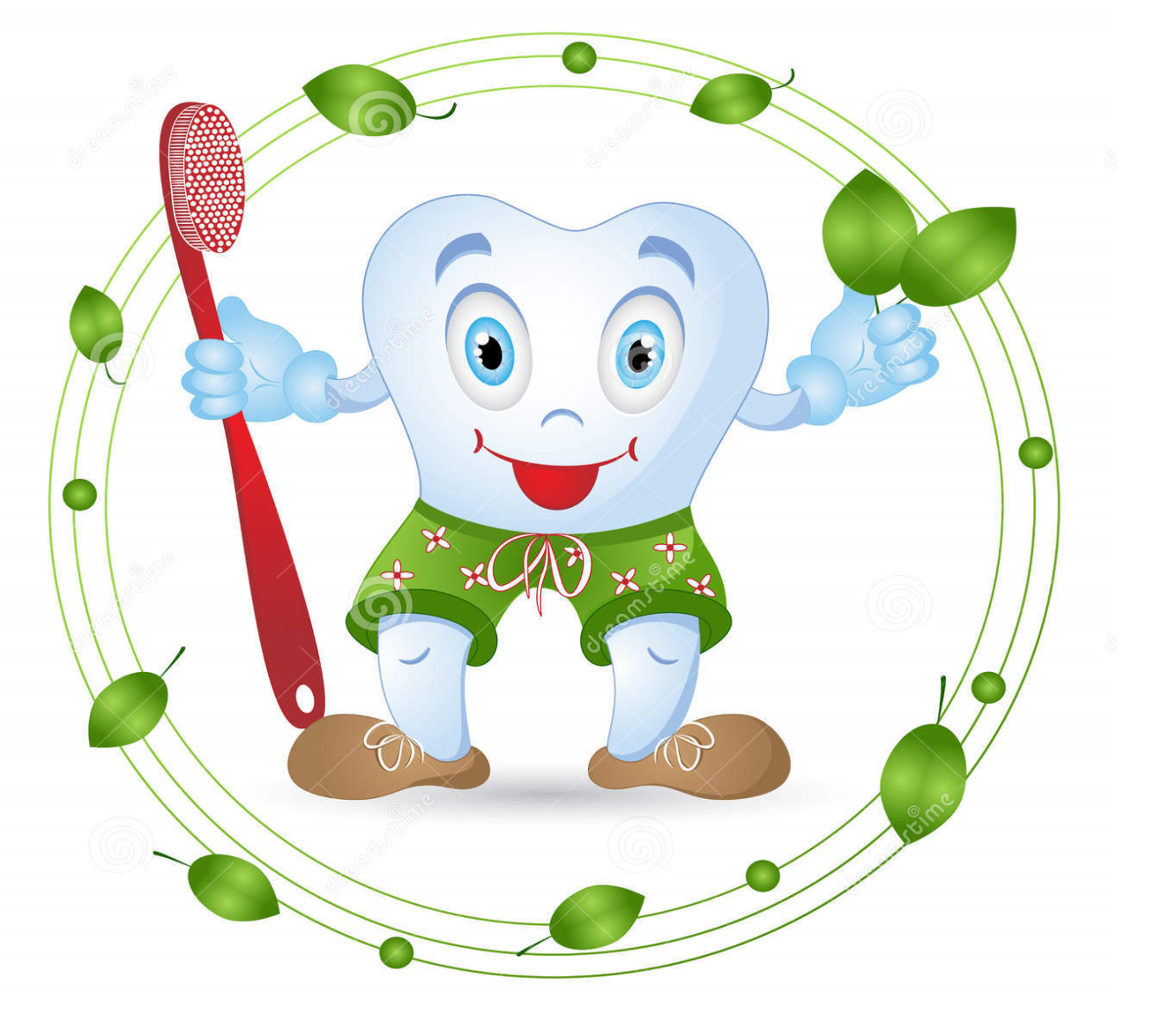 Water is important for your blood.
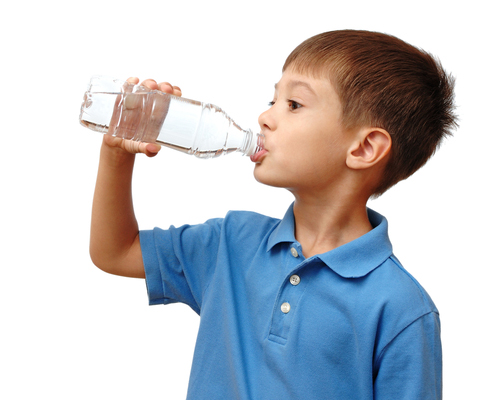 Drink lots of water every day!
Read the proverbs and comment them.
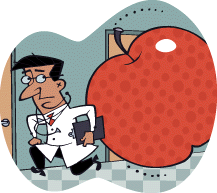 An apple a day keeps doctor away.
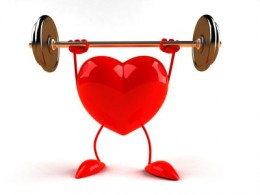 Health is above wealth.
Listen and complete the text. Use these words.
sugar, diet, vitamins, protein, fat, vegetables, minerals
I eat healthy food. I drink milk for ___. 
I don’t eat lots of cake. Cakes have lots of ___. Sometimes I eat sausages. They have lots of good ___, but they’ve got ___. I eat lots of fruit and ___. There are different types of ___ in milk, vegetables, eggs, meat, cereals and many other foods. I eat soup every day. It’s very good for you. I drink lots of water every day. I have a healthy ___.
Are these sentences true or false?
Vitamins are important for your eyes, your skin, your bones, for hair and for other parts of your body.
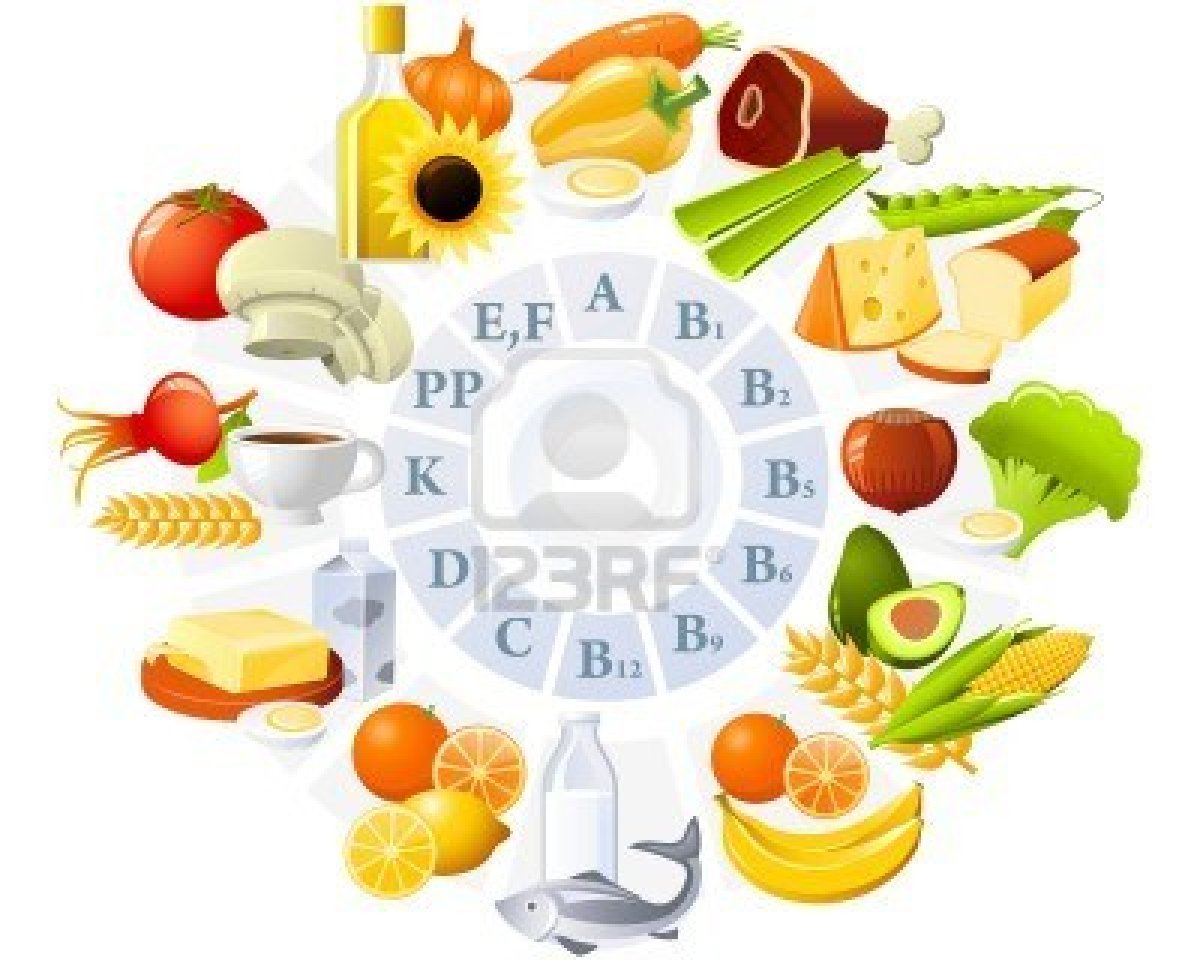 Are these sentences true or false?
There are some vitamins in milk.
There isn’t any sugar in cake.
Sausages haven’t got fats.
Are these sentences true or false?
Protein is good for you.
Water is important for your blood.
Fruit isn’t  healthy.
If you want to live the healthy way,
Eat FIVE fruits and vegetables every day.
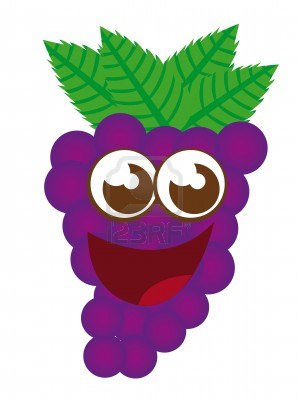 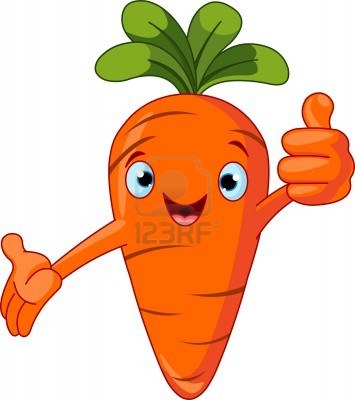 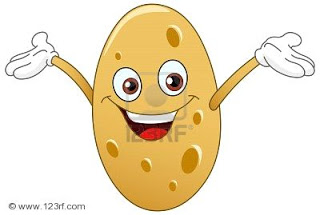 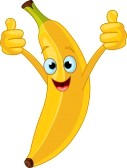 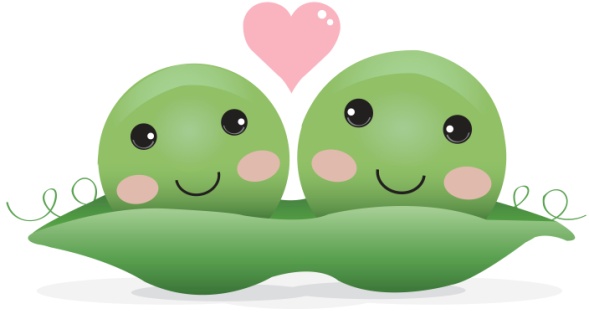 Have juice at breakfast, carrots  with lunch,
Grapes for a snack (eat a big bunch).
Peas and potatoes with your dinner – 
That adds up to five, and you’re the winner!
EAT WELL,
STAY HEALTHY!
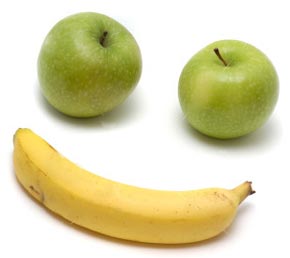